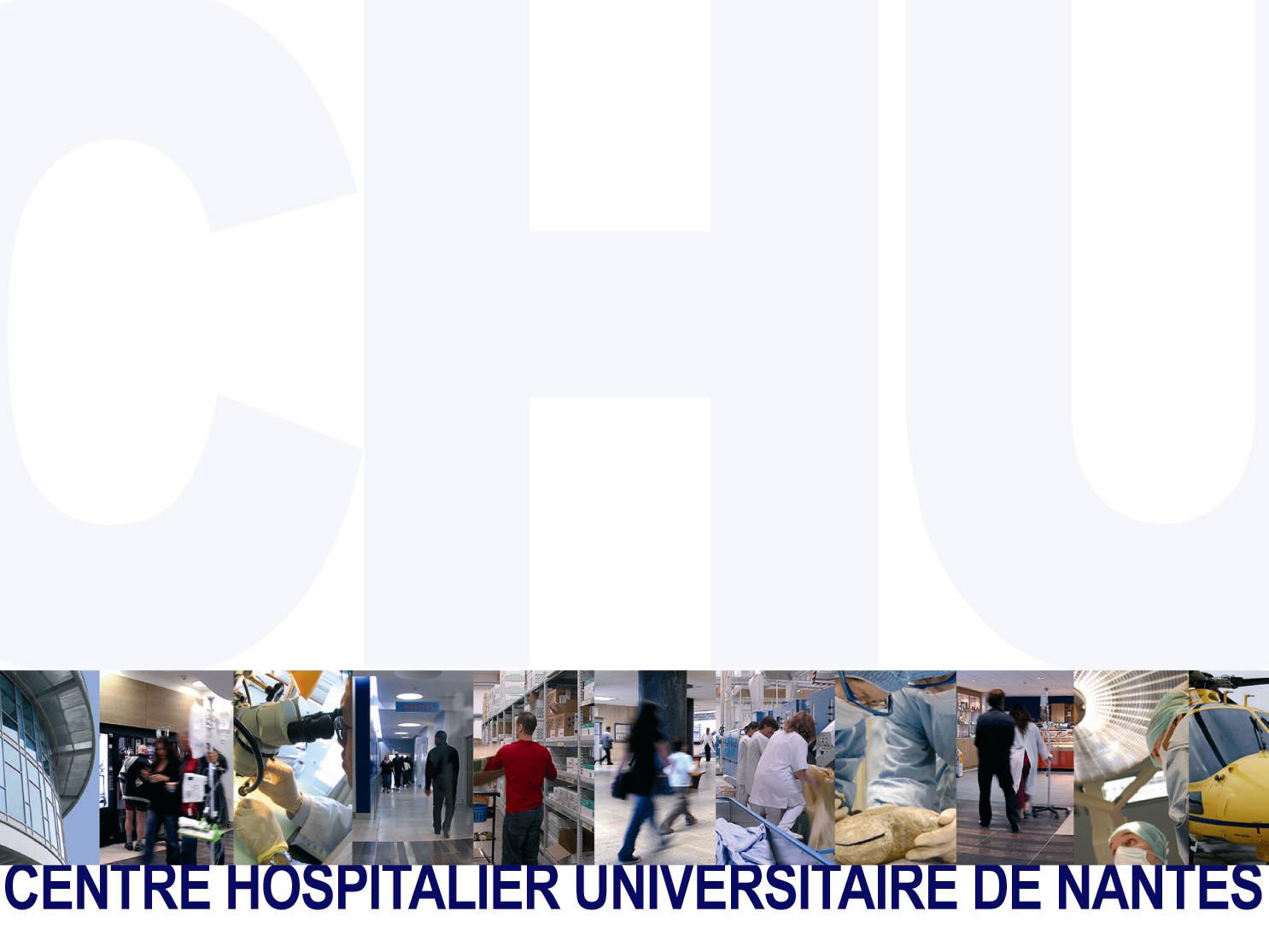 Table ronde
CHU DE NANTES – Cédric CARTAU
29 Novembre 2017
LES CHIFFRES DU CHU DE NANTES
LE CHU DE NANTES…
12 000 agents
Budget : 850 M€
DSI : 120 personnes
9000 PC, 1250 serveurs
7ème CHU de France

…AU SEIN DU GHT44
13 établissements
Budget : 1,3 Mds e
18 000 agents
DSI cumulées : 160 personnes
3ème GHT de France
LES INCIDENTS IT
INCIDENTS EMBLEMATIQUES
Incident de mise en production de la GEF
Panne du DPI

LES AXES D’ANALYSE
Gestion du changement
Tests de résilience des infrastructures
LES DISPOSITIFS DE RESILIENCE
LE TEST TERESA
La première fois, cela fait bizarre
La troisième fois, on en redemande

LE DEPLOIEMENT ITIL
Privilégier les compétences procédurales à l’excellent technique
PUBLICATIONS
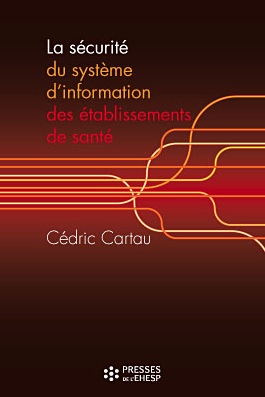 Questions / Réponses
?